Risk Management - Supply Chain and Operations Perspective
Chapter 6: Risk Response and Risk Treatment
Unless otherwise noted, this work is licensed under a Creative Commons Attribution-NonCommercial-ShareAlike 4.0 International (CC BY-NC-SA 4.0) license. Feel free to use, modify, reuse or redistribute any portion of this presentation.
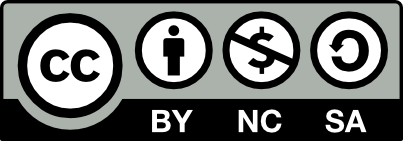 6.0 Learning Objectives
In this chapter, we will:

Apply Risk Treatment Techniques for risks described under the Enterprise Risk Management Process
Execute risk control techniques in response to Hazard of Pure Risks and accidental losses used by traditional risk management practitioners
6.1 Introduction to Risk Response and Risk 	Treatment
After identifying and analyzing risks, organizations must decide how to address them through risk response and treatment.
Risk Response
Risk Register & Risk Map
Broad term for managing risks based on information from risk assessment (identification, analysis, and evaluation).
Includes developing strategies and plans to manage risks.
Use a risk register and map to develop risk responses.
Risks are plotted on a Risk Matrix by likelihood and impact, helping to create a risk profile for understanding and evaluating risks.
6.1 Risk Appetite and Risk Treatment
Risk Appetite
Risk Treatment
Refers to the amount of risk an organization is willing to take to achieve its objectives.
Risk appetite varies from high-risk tolerance (risk aggressive) to low-risk tolerance (risk adverse).
Involves specific actions to modify the likelihood and impact of risks.
Risk treatment includes recommended actions, while risk controls are actions already implemented to manage risks.
6.2 Risk Treatment Techniques for the Enterprise-Wide Risk Management Process
Risk Categories:
Hazard Risk
Operational Risk
Financial Risk
Strategic Risk
Enterprise-Wide Risk Management Process: A five-step process that addresses both upside and downside risks across four categories.
Language and Techniques: Organizations can choose how to describe risk categorization and treatment techniques.
Hazard Risks: Focus on modifying potential negative outcomes only.
Speculative Risks: Risk treatments address both positive and negative outcomes.
Continuous Process: Risk treatment techniques must evolve with emerging risks, new technologies, and changes in processes.
6.2 Risk Control & Financing
Organizations have two main options for risk treatment: Risk Control and Risk Financing.
Risk Control involves avoiding risky activities or modifying the likelihood and/or impact of risks.
Risk Financing focuses on generating funds to cover potential losses from risk events.
Often, organizations combine Risk Control and Risk Financing for a comprehensive risk management approach.

Five key risk treatment techniques are: 
Risk Avoidance
Modifying likelihood/impact
Risk Transfer
Risk Retention
Risk Exploitation.

These techniques are used in enterprise risk management to address different categories of risk.
6.2 Risk Treatment Techniques
6.2 Examples of Risk Techniques
Risk Avoidance
Modifying the Likelihood and/or Impact of the Risk
Risk Transfer
Risk Retention
Risk Exploitation
Not driving to avoid car accidents.
Stopping baby furniture production to eliminate liability.
Outsourcing spray painting to avoid regulatory issues.
Switching to water-based paints to avoid hazardous materials.
Installing sprinklers to reduce fire damage.
Using high-security locks to prevent break-ins.
Stabilizing fuel costs with futures contracts.
Strategic planning to mitigate expansion risks.
Purchasing insurance to cover fire-related losses.
Using a hold-harmless agreement to shift liability to a manufacturer.
Entering a forward contract to stabilize exchange rates.
Self-insuring for predictable high-frequency, low-severity losses.
Forming a captive insurance company to retain and transfer risks.
Paying a deductible in an insurance policy.
A competitor offers discounts to attract customers after a rival's store is damaged by fire.
6.2 Risk Control for Hazard Risks
Hazard risks are pure risks with only negative outcomes involving harm to people, property, or legal liability.
The five risk treatment techniques (Avoidance, Modifying likelihood/impact, Transfer, Retention, Exploitation) apply across all risk categories, but six risk control techniques are specific to hazard risks.
Risk Avoidance eliminates the activity that causes the risk, reducing the probability of loss to zero.
Loss Prevention reduces the likelihood of a negative event occurring but doesn't eliminate the risk entirely.
Loss Reduction minimizes the severity or impact of a negative event, with pre-loss and post-loss measures.
Separation and Duplication spread or duplicate assets to reduce the impact of a loss at one location or to maintain operations if primary assets are lost.
6.3 Chapter Summary
Risk Response: Involves strategic actions and decisions to manage risks, using risk assessment processes like identification, analysis, and evaluation.
Visualization Tools: Risk registers and maps help visualize risks based on their likelihood and impact, aiding in developing a risk profile aligned with the organization’s risk appetite.
Risk Treatment Techniques: Includes risk avoidance, modifying risk likelihood or impact, risk transfer, risk retention, and risk exploitation.
Risk Avoidance and Modification: Stopping activities that generate risk or implementing preventive measures to control risk.
Risk Transfer and Retention: Shifting financial responsibilities to another party or keeping them within the organization through methods like self-insurance.
Risk Control for Hazard Risks: Techniques such as avoidance, loss prevention, loss reduction, separation, and duplication ensure comprehensive management of pure risks with only negative outcomes.